Анализ работы  в 2022-2023  учебном году. Цели, задачи, направления деятельности педагогического коллектива на 2023-2024  учебный год.
Методическая тема
«Образовательная среда школы как условие и ресурс развития творческих способностей педагога и обучающегося в условиях реализации обновленных ФГОС »
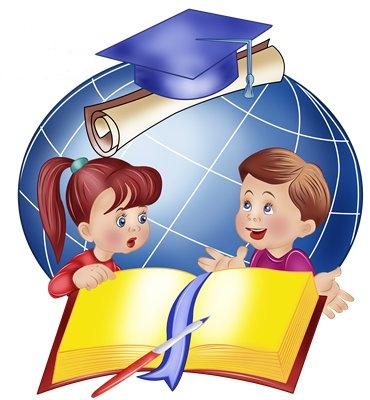 Педагогические советы
Качество образования: основные проблемы и перспективы развития МБОУ ЦО № 49 в 2022-2023 учебном году
Использование возможностей цифровой образовательной среды для повышения познавательного интереса обучающихся
Организация содержания образования в контексте развития функциональной грамотности обучающихся
Мероприятия на базе ЦО
Конференция  для студентов педагогического колледжа «Теоретические и прикладные аспекты методической работы учителя начальных классов» - Могилевская М.В. 
Конференция  для студентов педагогического колледжа «Школьная документация в условиях введения обновленных ФГОС» - Тачкова С.Г.
Постоянно действующий семинар «Применение коррекционно-развивающих технологий в системе работы с обучающимися ОВЗ в условиях инклюзивного образования» (рук. Лазарева Е.В.)
ПРЕДСТАВЛЕНИЕ ОПЫТА
Открытые уроки для студентов педагогического колледжа по теме «Первые дни ребенка в школе» –Тачкова С.Г., Кулькова Е.А., Степанова Г.П., Чеснова Ю.А.
Открытые уроки для студентов и методистов педагогического колледжа – Мелкумова Э.Г., Кирьянова Е.В.,Тачкова С.Г., Степанова Г.П., Прокопенко Е.А., Лыскова С.Н., Чеснова Ю.А., Могилевская М.В., Матвейчук Н.А.
Открытые мероприятия для студентов педагогического колледжа по теме «Классное руководство»
Участие в предметных олимпиадах и конкурсах
Всероссийская олимпиада школьников  - 
151 участник
 по 1 предмету – 81участник
по 2 предметам – 43 участника
по 3 предметам - 18 участников
по 4  и более предметам  - 9 участников
19 обучающихся приняли участие в муниципальном этапе ВОШ
5 обучающихся  - призеры муниципального этапа ВОШ
Городской конкурс сообщений  «Открытие» –
Аксёнов Иван –диплом  3 степени (Алексеева Т. В.)
Всероссийская олимпиада с участием ведущих государственных музеев РФ «Писатели - детям» - 3 человека
Еганян Милена – 2 место (Буянова Е. Н.)
Международный конкурс «Лисёнок» (по литературному чтению, русскому языку и математике) -  68 человек 
Результат: 13 победителей (Астрова Е. Ю.)
17 победителей (Алексеева Т. В.)
Международный конкурс «Кириллица» - 29 человек
Результат: 8 победителей (Астрова Е. Ю.)
5 победителей (Алексеева Т. В.)
Городской конкурс песен «Интервидение»  
     Рябова Елизавета  (7Б) – 2 место           (учитель – Богачева В.В.)                            
Дистанционный международный конкурс «Старт» (уч. Богачева В.В.)
Богачева Алина 4 класс – 2 место
Иванова Дарья 4 класс – 3 место
Международная олимпиада «Инфоурок» (уч. Богачева В.В.)
Муратова Александра – 1 место
Иванова Дарья – 3 место
Богачева Алина - 3 место
 Международный дистанционный конкурс «Олимпис 2022 – Весенняя сессия»
Овчинников Кирилл –диплом 2 степени       ( уч. Богачева В.В.)
 Международный конкурс презентаций на английском языке (Washington State Parks)
Сертификат победителя (1 место) – Булдова Надежда 6Г ( уч. Клюшина А.Г.)
Муниципальная олимпиада по страноведению (франц.)
победители ( 1 этап) -  8 победителей (уч.Серова И.В.)
победители (2 этап) – 4 победителя (уч.Серова И.В.)
Международный творческий конкурс презентаций «Слайд 2022»- 1Место(уч.Назаров А.В.)
Закрытый городской конкурс учебных презентация по географии «Геокомпас»
    1 победитель, 5 призеров  (уч.Назаров А.В.)
Городской конкурс презентаций «Открытия и изобретения, изменившие мир» -1 победитель (уч.Назаров А.В.)
Городской конкурс сообщений «К вершинам творчества» 3 место (уч. Назаров)
Городской конкурс рефератов «Путь к успеху» - 3 место(уч. Совсуняк О.А.)
Международный дистанционный конкурс по русскому языку «Олимпис – 2022» - диплом 3 степени(уч. Букашкина О.Н.)
Межмуниципальный конкурс реферативных исследований «Человек и его здоровье» - призер(уч. Букашкина О.Н.)
 Городской конкурс «Пасхальное чудо» – призер (уч.Хамдамова Д.А.)
Всего  в олимпиадах и конкурсах приняли участие – 862 участников

Победители и призеры – 68 учеников
Педагогический коллектив
Количество педагогических работников – 66
С высшей категорией – 44 (59%)
С первой категорией – 6 (12%)
Соответствие занимаемой должности – 13(29%)
молодые специалисты - 3 педагога  
С высшим образованием:  58  человек - 88 %,                                                                                                                                               со средним специальным:  8 человек - 12 %,                                                                                                                                2 человека с ученой степенью: кандидат психологических наук                                                                                                                                 3 педагога - Заслуженные учителя Российской Федерации,                                                                                                                                 7  педагогов -  награждены значком «Отличник просвещения» или имеют звание «Почетный работник общего образования  Российской Федерации»,                                                                      
9 педагогов награждены грамотой Министерства образования и науки   РФ
Курсовая подготовка
Раз в 3 года педагоги проходят курсы повышения квалификации в Институте новых образовательных систем (г. Москва):                                                                                        2021-2022уч.год - 27 учителей.
По теме «Использование ресурсов ЦОС в учебном процессе» в 2021-2022уч.год - 40 учителей прошли курсы в ООО «Регионстандарт» г. Москва и 4 учителя на платформе «Яндекс учебник» и других интернет-ресурсах.
5 учителей ежегодно проходят курсы по теме «Подготовка экспертов для работы в региональных предметных комиссиях при проведении ГИА» в ТОИУУ.
Качество обученности
Качество обученности (9 класс)
Результаты   экзаменов9 класс
Средний тестовый балл за экзамен в форме и по материалам ЕГЭ
Итоги ГИА
Медалисты - 3 обучающихся (11 класс)

Аттестат особого образца – 11  обучающихся (9 класс)
Не прошли ГИА:
11 класс – 1 обучающийся
9 класс – 6 обучающихся
Деятельность ЦДО
Система дополнительного образования :
6 направлений работы 
 13 педагогов, из них 2 педагога доп. образования
 18 программ одного года обучения
 33 группы
 492 обучающихся
36 элективных курсов
36 групп
991 обучающийся
Результаты работы ЦДО
«Волейбол» рук. А.А. Злобина.
1.Турнир г.Дедовск (Московская обл.)- 3 место.
2. Турнир г.Ногинск (Московская обл.)- 3,4 место.

 «Живое дерево» рук.Д.А.Хамдамова 
Городской конкурс «Пасхальное чудо»
3 место- Кобиляцкий Станислав 7 Б  класс
 
Фольклорный коллектив «Зоренька» рук. Г.Ю. Калина
Городской конкурс «Тверские мотивы»- 3 место.
Литературный клуб «Вдохновение» рук. О.Н.Букашкина

Городской  конкурс творческих работ "Суворов- герой на все времена"
 2 место -Тимофеев Алексей 7 Б класс 
 Городской открытый конкурс "Будь готов! Всегда готов!", посвящённый 100-летию пионерской организации. 
Победитель -Тимофеев Алексей   7Б класс .
 Заочный межмуниципальный конкурс реферативных исследований "Человек и его здоровье". 
Призёр - Сысоева Полина  8Г класс.
 Региональный конкурс сочинений "Ефрем Новоторжский- святой покровитель Торжка"( пока нет результатов).
Городской конкурс патриотических эссе и рисунков "Память сильнее времени"( пока нет результатов).
Литературно-поэтический театр рук.Т.И.Чечина
1.Участие в Межрегиональном интернет конкурсе «Читаем Николая Рериха».
2. Городской конкурс басен. 
Финалисты:1. Евгения Шентяева 8 В класс, 
                       2.Виктория Леднёва 6 Г класс, 
                       3.Николай Коротков 6 Г класс.
 «Литературное творчество и журналистика» рук. Т.И.Бараковская
1.Выпуски школьной газеты «СловЦО».
2. Выпуски школьного телевидения ЦО №49
Патриотический клуб «Поколение» рук.Я.В.Милошенко
Акция «Блокадный хлеб».
Городская интеллектуальная игра
Научное географическое общество «Созвездие»
рук. О.А.Совсуняк
Городской конкурс «Проектный Олимп» 
3 место- Бабаева Олеся 8 А класс.

«Светофорчик», ЮИД  рук. Ю.М. Бурякова
1. Участие в городском конкурсе агитбригад.
2. Участие в КТД ЦО. 
«Азбука светофорных наук» рук. О.А. Алексеева
Участие в  школьных викторинах, КТД. 
«Радуга творчества» рук. Ю.М. Бурякова
1.Участие в концертах и КТД ЦО. 
«Самоцветы» рук. Ю.М. Бурякова
1. Участие в городском конкурсе агитбригад.
2. Участие в концертах и КТД ЦО.
ШСК «Комета»
23 вида соревнований
149 участников (100 имеют награды)
Командные призовые места:
Муниципальный уровень – 4
Региональный уровень – 3
Федеральный уровень – 1
Личные награды
Муниципальный уровень – 4
Региональный уровень – 12
Федеральный уровень – 2
Перспективы развития школы до 2024 года
Обеспечение доступного и качественного общего образования на основе системно-деятельностного обучения, формирование у обучающихся потребности к самообразованию и саморазвитию, личностному самосовершенствованию.
Внедрение технологии индивидуальных образовательных (для обучающихся) и профессиональных (для педагогов) траекторий развития.
Расширение спектра и повышение качества услуг, предоставляемых МБОУ ЦО № 49 путем включения в педагогический процесс современных инновационных форм школьного образования, расширение спектра дополнительных образовательных услуг.
Расширение партнёрских связей со сторонними организациями в интересах развития школы. Привлечение общественности и социальных партнеров школы к осуществлению общественной экспертизы качества образовательной деятельности
Сотрудничество с социумом в вопросах разработки и внедрения новых образовательных услуг по актуальному спросу населения. Активное включение родителей, педагогов и социальных партнеров в проектную деятельность.
Формирование у обучающихся навыков организации здорового образа жизни посредством развития здоровьесберегающей среды в образовательной организации. Обеспечение условий для поддержания и укрепления здоровья обучающихся.
Создание условий для повышения у педагогов интереса и мотивации к инновационной деятельности через внедрение системы НСУР (Национальной системы учительского роста).
Стимулирование роста квалификационного уровня педагогов, повышение привлекательности учреждения для молодых специалистов.
 Развитие инфраструктуры, обновление материально-технической базы МБОУ ЦО № 49 в соответствии с требованиями к организации получения современного качественного образования.